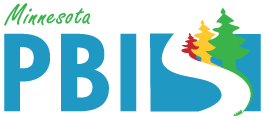 Tier 1
Training Day 1
Teaching School Wide Expectations 
(TFI 1.4)
Updated April 2022
[Speaker Notes: This presentation will prepare teams for success in teaching expectations in non-classroom context (settings).

















Updated 7/2018]
Learning Expectations
[Speaker Notes: Have teams review training expectations]
Tier 1: Implementation Fidelity
[Speaker Notes: Review the TFI Roadmap to orient teams on the content we are covering in this presentation.]
TFI 1.4  Purpose & Outcome
Purpose: 
Teams will develop a formal system for teaching school wide behavioral expectations directly to students in classrooms and across other campus settings/locations.

Outcome:
A formal system with a written schedule is used to teach expected behaviors directly to students across classroom and campus settings/locations.
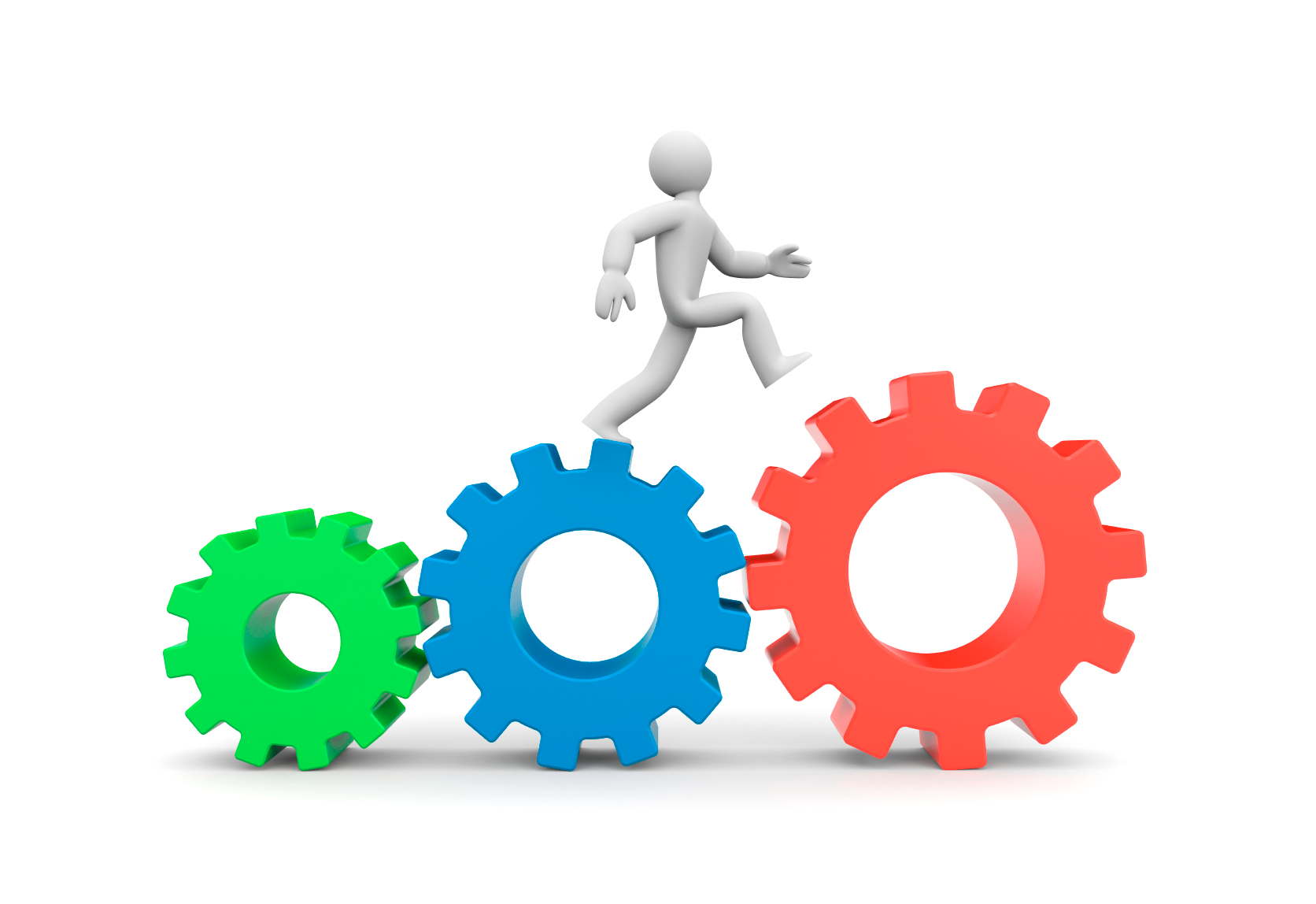 [Speaker Notes: Read through the purpose and outcome emphasizing that teams will develop a formal system for directly teaching students expected behavior across the school campus.]
Culturally Responsive Elaboration
SWPBIS Big Idea 
Active and explicit teaching of school-wide expectations clarifies concepts for students and adults, allows for practice and performance feedback, and reduces misunderstandings regarding what is appropriate at school.

Teaching Behavioral Expectations Focuses On… 
All school staff understand that all students need explicit teaching about expected behavior at school. 
Teams have a process and procedures for staff to teach students the behaviors necessary to be successful in the school setting regardless of previous learning and without disrespecting families’ beliefs. 
When expectations differ between home or community and school, staff examine these differences critically, and if determined to be necessary, they explicitly teach the skills (including providing a clear rationale for having a different expectation at school and opportunities for practice and feedback until students demonstrate the skill fluently).
[Speaker Notes: Provide teams with the overall goal of Tier 1 Teaching Behavioral Expectations]
How can we make Teaching SW Expectations more culturally responsive?
Expectations lesson plans incorporate students’ real-life experiences, cultural strengths, and values of students. 
Teams examine expectations for reflection of dominant cultural values that may need explicit teaching and, if found, define the logical rationale for those expectations and a plan for explicitly teaching it to all students. 
Teams provide opportunities for students to articulate their expectations at home and discuss similarities and differences (e.g., personal matrix, see Appendix G). 
Staff include students actively in lesson plan design and delivery. 
Teams seek regular feedback on lesson plans from school staff, students, families, and community members. 
Teams include family and community members as teachers of behavior expectations. 
School staff use the Validate, Affirm, Build, and Bridge approach (VABB, see Appendix I) or other specific strategies to build from students’ learning histories. 
Teams and school staff provide materials for families so that they can define and teach behavior expectations in the home in ways that fit their needs.
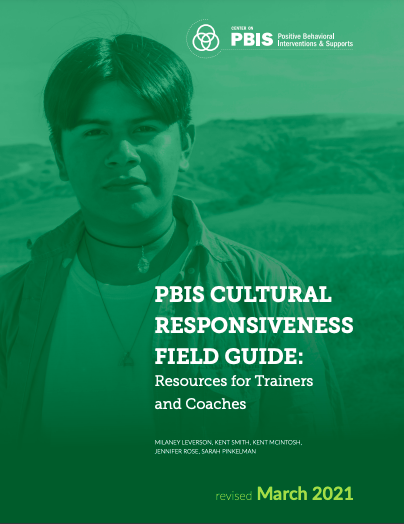 page 16
[Speaker Notes: The main idea of this slide is to get teams thinking about how to make Teaching SW behavioral expectations more equitable for all stakeholders.]
Teaching Expectations  Tasks
Develop lesson plans for All Non-Classroom Locations
Create a yearly schedule for teaching SW Expectations
Communicate plan with staff to gain feedback
[Speaker Notes: This slide let’s teams know the implementation actions they will take to develop a teaching expected behavior system with fidelity so they can achieve the outcomes just outlined.]
Point to Ponder
If a child doesn’t know how to read, we teach.
If a child doesn’t know how to swim, we teach.
If a child doesn’t know how to multiply, we teach.
If a child doesn’t know how to drive, we teach.
If a child doesn’t know how to behave, we… teach? punish?

Why can’t we finish the last sentence as automatically as we do the others?
John Herner (NASDE Preent) Counterpoint 1998, page 2
[Speaker Notes: The following quote by Tom Herner expresses our difficulties with dealing with challenging behavior. 
Read quote. 
Do we regard behavior as a skill deficit that needs to be taught or do we perceive it as something that needs to be punished?  If we perceive it as something to be punished then it is very clear that we regard it differently than any of the other skills that we address at school.  As a result, we tend to approach it in less-effective and less-professional ways.  Behavior that is important for learning must be explicitly taught just like reading, swimming or driving.]
Why Develop a System for Teaching Behavior?
Behaviors are prerequisites for academics.
Procedures and routines create structure.
Repetition is key to learning new skills.

For a child to learn something new, it needs to be repeated on average        ?         times              (Joyce and Showers, 2006)

Adults average     ?              (Joyce and Showers, 2006)

For a child to unlearn an old behavior and replace with a new behavior, the new behavior must be repeated on average      ?            times   (Harry Wong)
8
25
28
[Speaker Notes: We can’t assume: 
that students know the expectations/rules and appropriate ways to behave
That students will learn appropriate behaviors quickly and effectively without consistent practice and modeling
We must assume:
Students will require different curricula, instructional modalities supports, etc., to learn appropriate behavior
We need to teach expectations/rules and appropriate behaviors as effectively as we teach academic skills

Important for people to hear this information.  Great slide.]
Posting Expectations is Not Enough
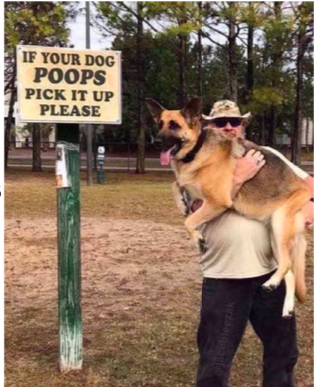 YOU MUST TEACH (and RETEACH) THEM!
[Speaker Notes: This is true campus wide.  Remember one teaching is not enough.  The part of the brain that governs behavior does not fully mature until an average of age 26. This means our students will need us to help them be successful and help their brain mature through teaching, reteaching, modeling, prompting, reinforcing, and providing corrective feedback frequently!



Can’t just put the expectations and rules on the wall and walk away.. 
If you emphasize “it” the students will see it’s importance
If you model “it” the students will learn how to do “it”.
Consistently provide students with feedback, emphasizing students who are doing “it”.]
The Fun Theory
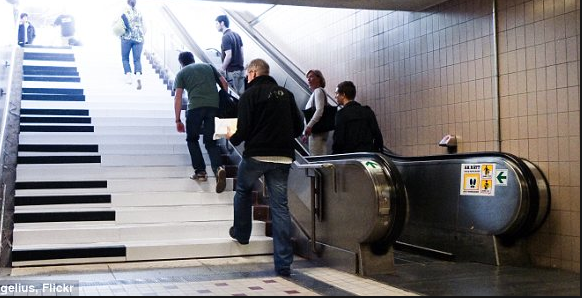 http://www.thefuntheory.com/piano-staircase
[Speaker Notes: Ask:  what did you notice about changing behavior; did they measure outcomes?  Did having fun make a difference?  What was the reward?

1 minute 45 seconds  https://www.youtube.com/watch?v=SByymar3bds

Alternate version Fun Theory video #2  https://www.youtube.com/watch?v=qRgWttqFKu8 1:26
Alternate version Fun Theory video #3 https://www.youtube.com/watch?v=bHLgSfxz6bQ   1:36]
Instructional Approach
The change is an instructional process
We change STUDENT behavior  
by changing
ADULT behavior

 Interventions = changes in staff procedures & practices
[Speaker Notes: PBIS schools teach behavior using the same process as we do for academic instruction.  It is a clear departure from punishment.]
So How Can We Teach Behaviors School Wide?
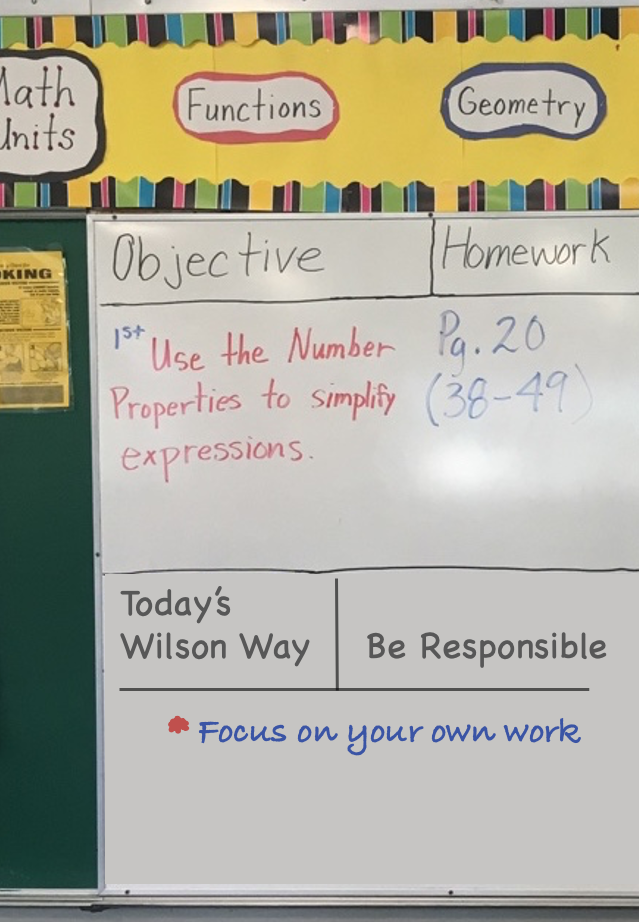 Embed into Daily Curriculum
Objective for the Subject Matter Lesson
Objective for a paired Behavioral/Social/emotional skill (taken from the school’s teaching matrix)
[Speaker Notes: Systematize Teachers’ identifying and writing behavioral/social/emotional objectives to match with each lesson plan objective throughout their day. Write the behavior objectives on the board the same as you would do for academic lessons. This helps the teacher prompt for the behavior, and give specific praise and feedback for that behavior during the academic lesson.]
So How Can We Teach Behaviors School Wide?
Creating Behavior Lesson Plans
Create lesson plans for each context you have identified on your school wide matrix 

Explicitly teach the behaviors you identified as important for that context

If you are seeing problematic behavior, ask, “Have I taught the important behaviors for this context?”
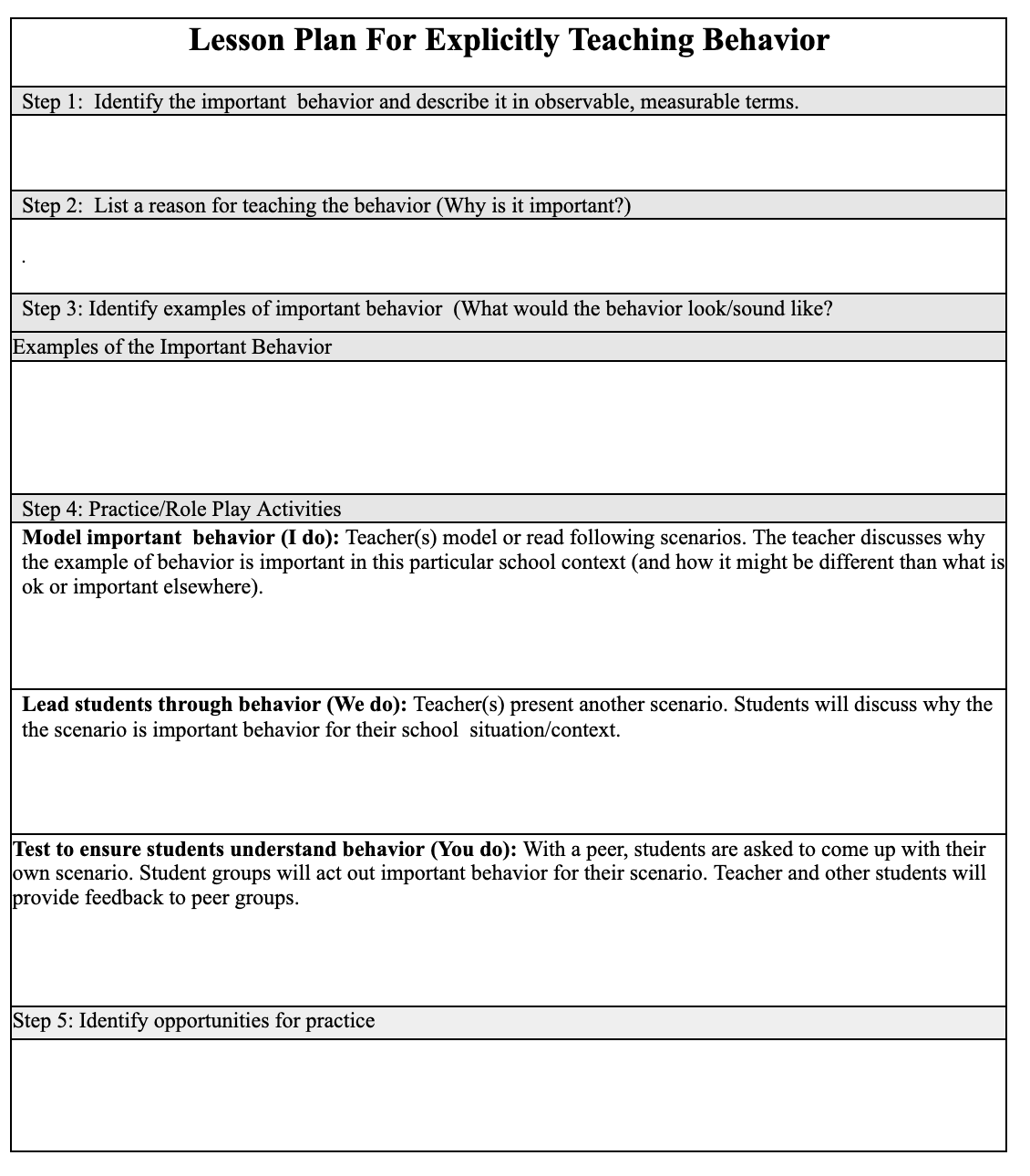 Lesson Plan Template
[Speaker Notes: The PBIS team creates draft lessons for each non-classroom area on their matrix.]
Video Lesson Considerations
Matching the climate of your building

Pairing them with follow up activities (Discussion, etc.)

Do not role-play non-examples. Video’s should demonstrate the positive examples only. 

Involve students in the process 

Ensure students involved are representative of your student body
[Speaker Notes: Some schools especially high schools use video lessons to teach the SW expectations.  This slide provides some things to remember if a school is choosing this format.]
Example-Using Videos to Teach Behavior
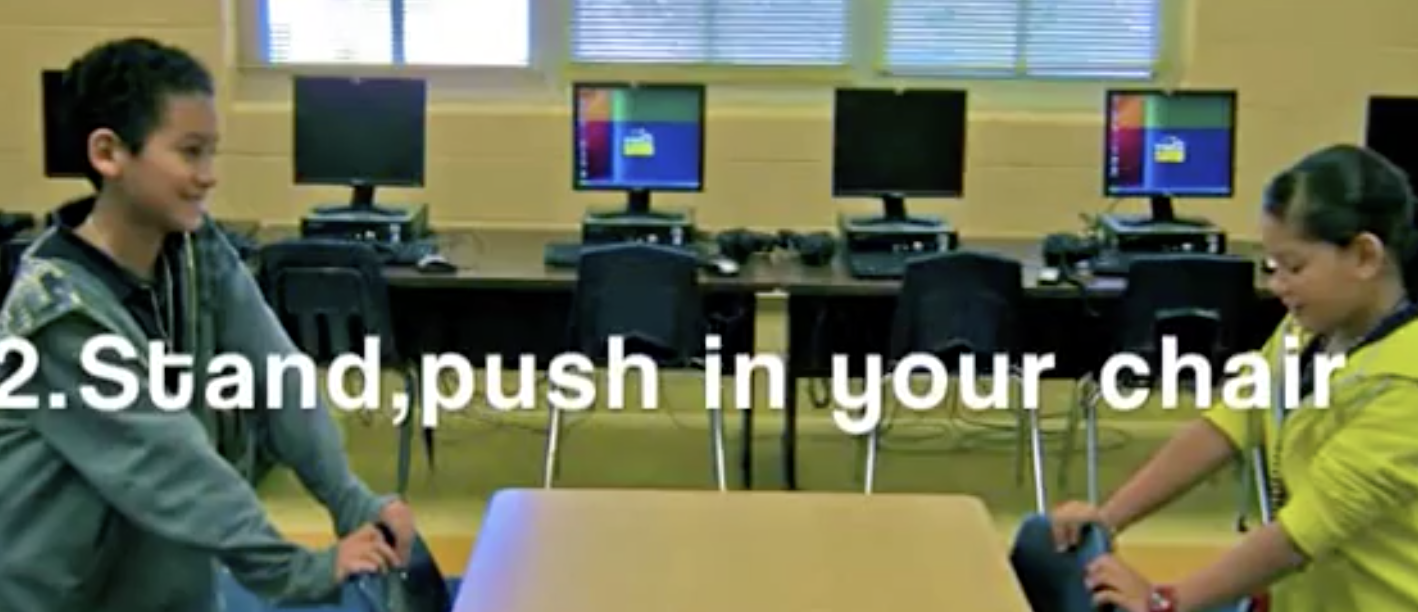 Transition Procedures
https://www.youtube.com/watch?v=uUKh3_kaTww
[Speaker Notes: CHOOSE 1 video to play from slide 12 and 13
Feel free to use a local example video - remember it should have closed captioning.
This can also be found athttps://www.youtube.com/watch?v=uUKh3_kaTww  1 minute 32 seconds. This has closed captioning.

Trainer Notes:
Play “Dancing the Expectations” for elementary teams.  Preface by saying, there is both an art and science to teaching.  We have discussed the “science” of teaching through lesson plans, etc.  Here is an example of the “Art” of teaching.
After the video, ask participants:  What did you notice?  How were students involved in this lesson?  How could this video be used in their school?]
Example-Using Videos to Teach Behavior
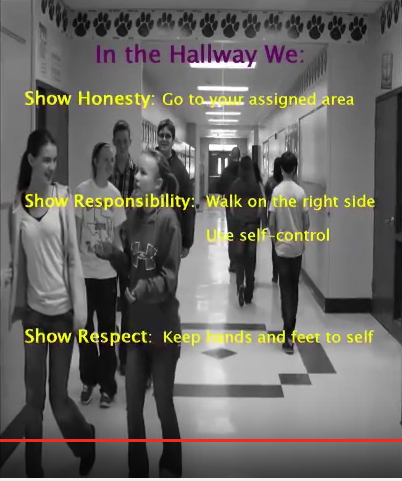 Hallway Expectations
https://www.youtube.com/watch?v=M87dPtEJC_w
[Speaker Notes: CHOOSE 1 video to play from slide 12 and 13
Feel free to use a local example video - remember it should have closed captioning.
MS example- https://www.youtube.com/watch?v=M87dPtEJC_w 3:35 (this video does contain non-examples) This does not have closed captioning. There is no talking only music.]
You have some ideas for how to teach
Now decide when to teach
Beginning of school year
Teach expectations for all areas of school, including individual classrooms, during first week of school
After first week, review expectations 2 or 3 times/week
Pre-correct expectations prior to transitions
Remainder of the year 
Reteach expectations immediately after a school break
Reteach when behavior data indicates a need
Yearly Schedule For Teaching Expectations
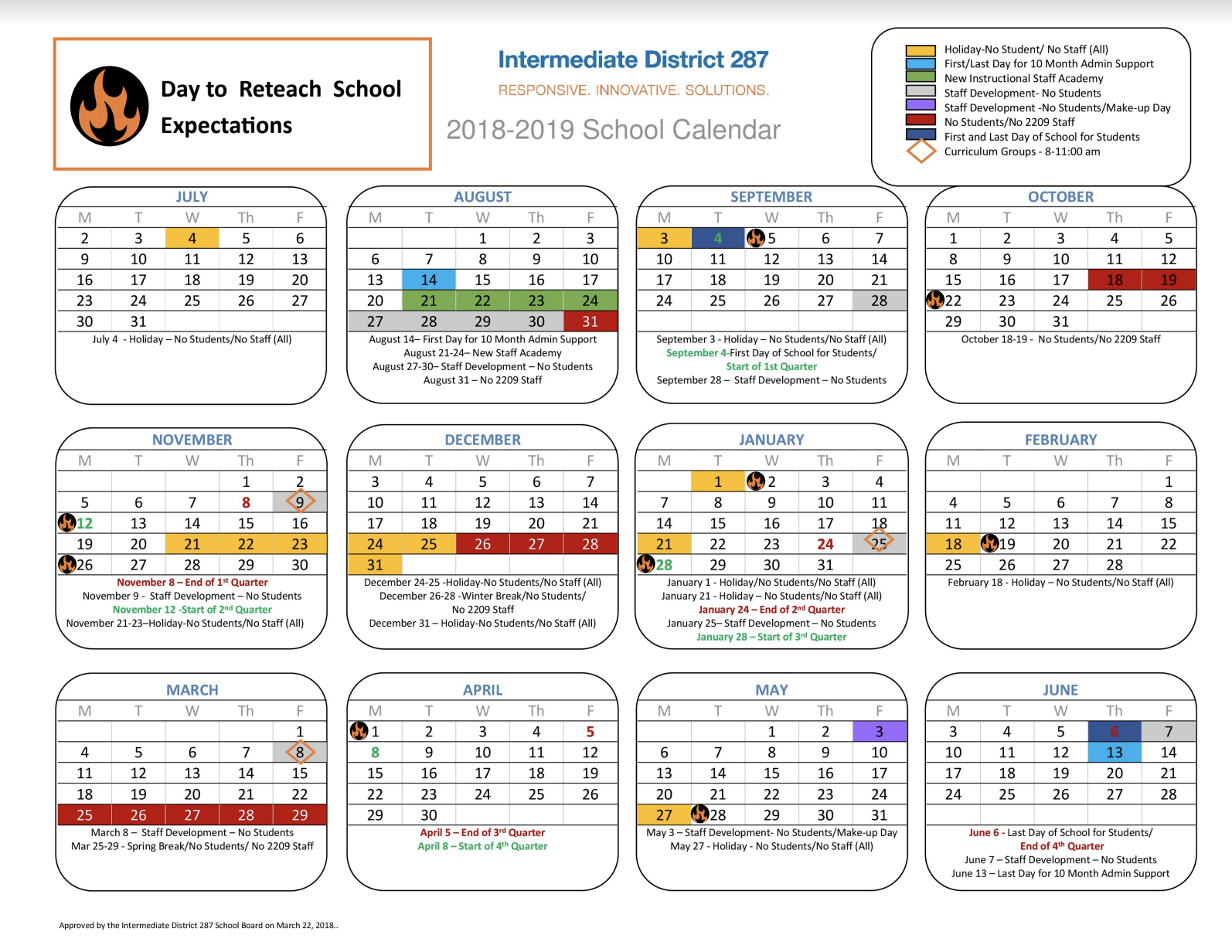 [Speaker Notes: Determine your schedule for teaching SW expectations throughout the school year.]
Planning To Teach SW Expectations
As a Team Consider

Will your plan create important consistent staff actions?

Is your plan user-friendly?

Who will answer questions staff might have?

How will you measure impact?
Action Planning to Teach SW Expectations
[Speaker Notes: This slide is meant to get teams thinking about action planning to help staff be successful with teaching SW Expectations.]
Sample Teaching Lessons
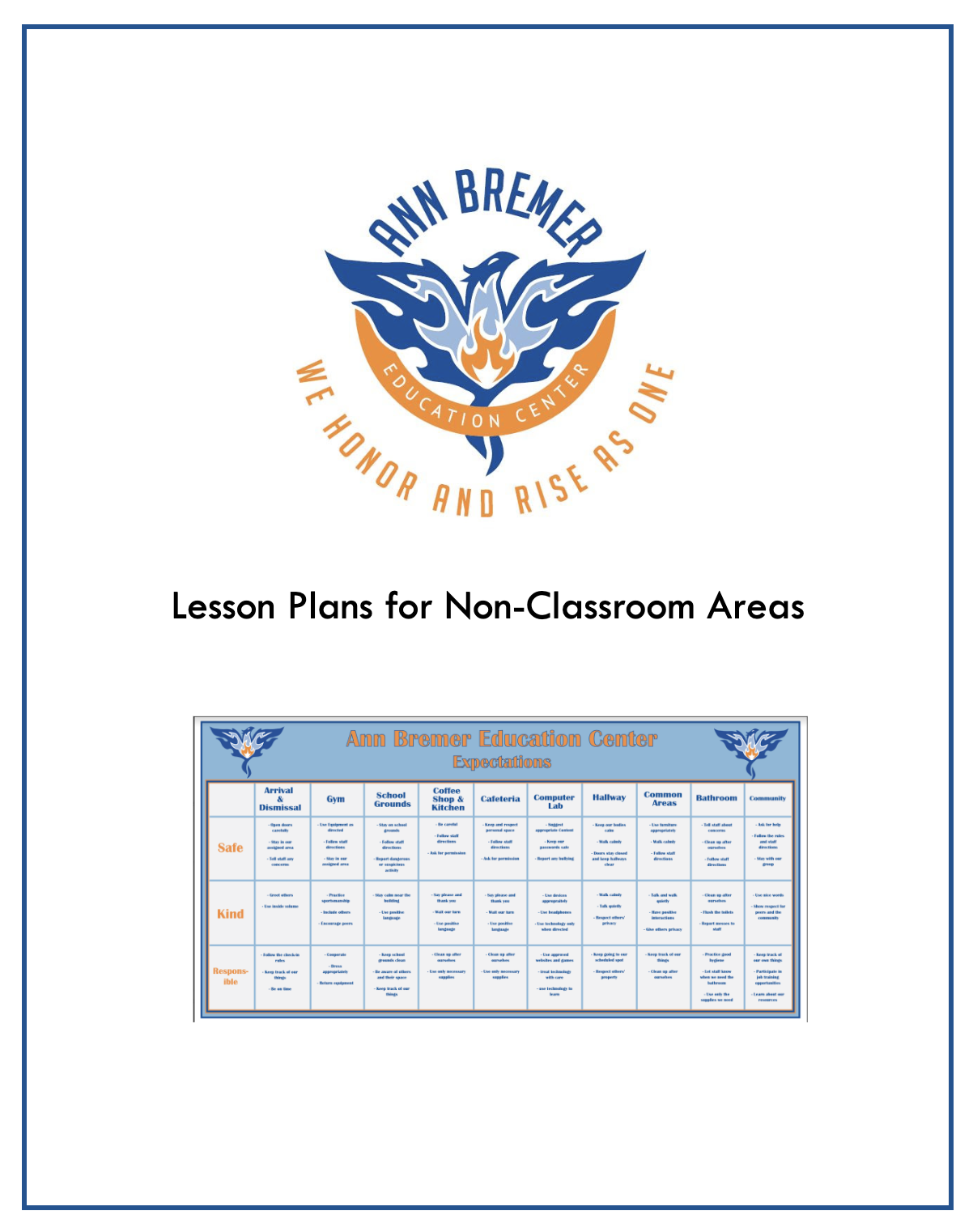 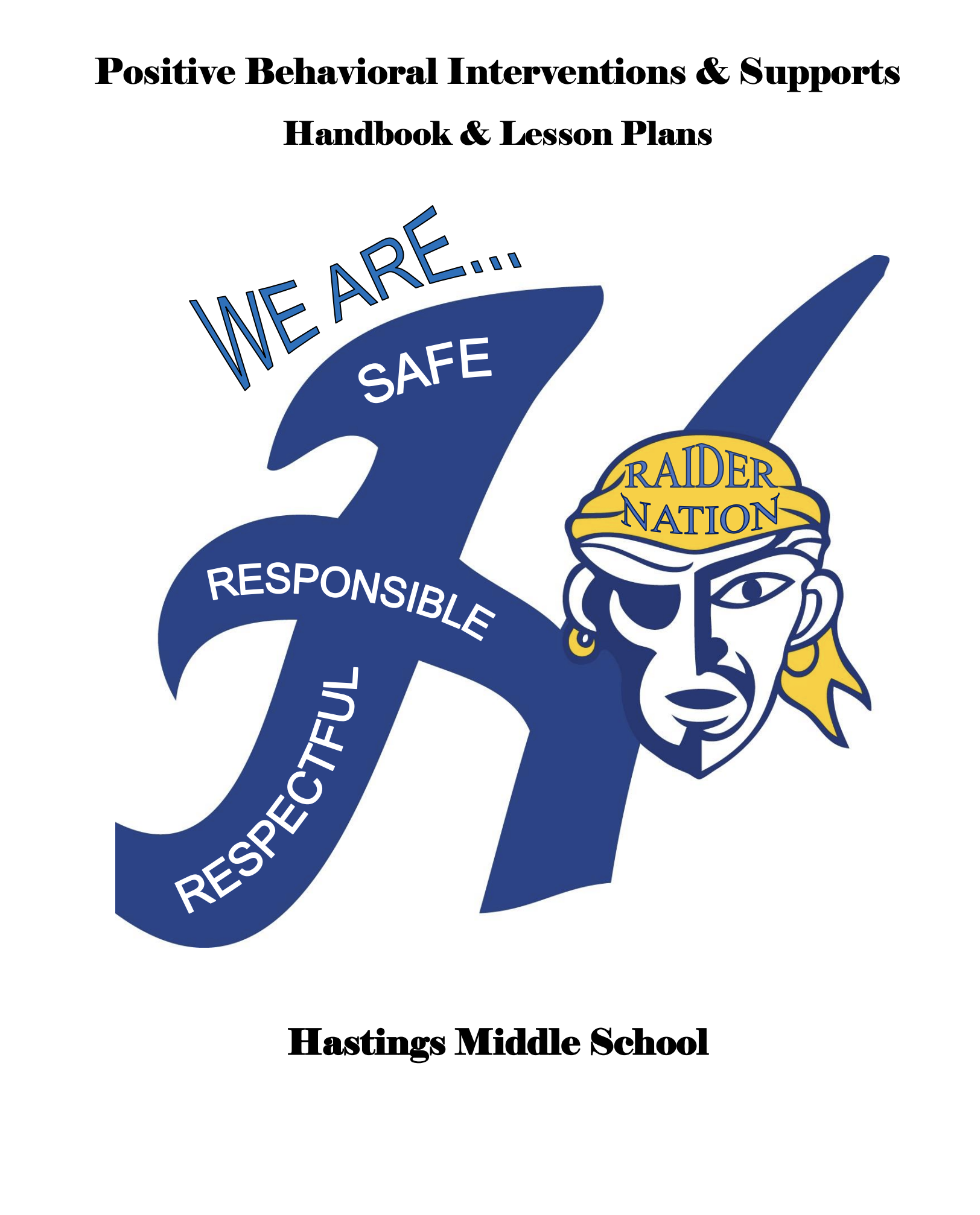 Hastings Middle School
Ann Bremer Education Center
[Speaker Notes: The links provide two examples of what two mn schools have done to help staff be successful with teaching SW Expectations
Hastings provides a gen. ed. middle school setting example
Ann Bremer Education Center (ABEC) provide a high school through transition federal level 4 setting example]
Team Implementation Planning
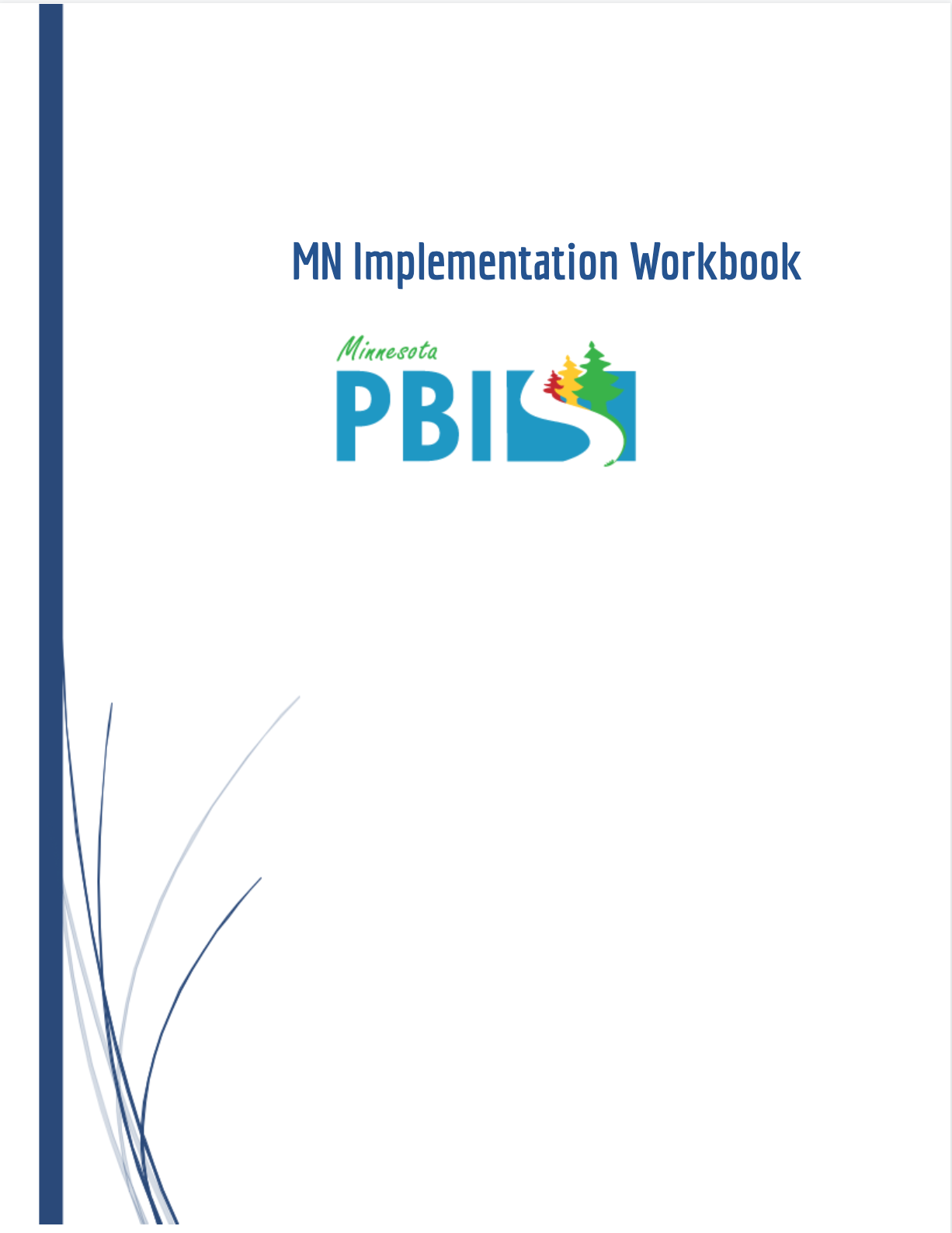 Use TFI 1.4 Teaching Expectations Activities 1 and 2 to guide your work.
Implementation Planning Workbook: TFI 1.4 Teaching Expectations Activities 1 & 2
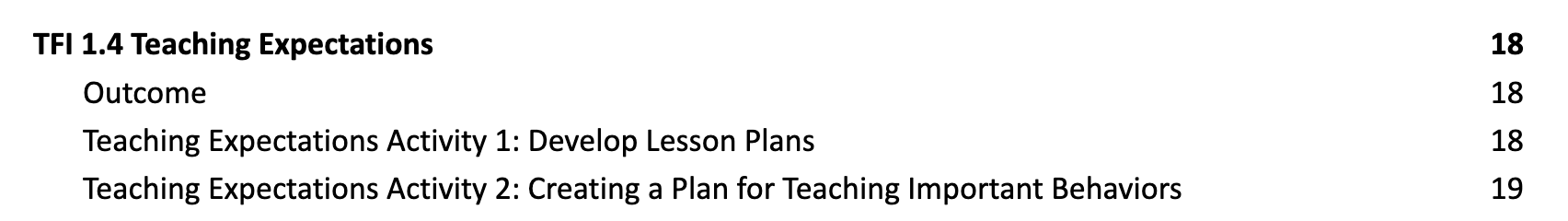 [Speaker Notes: Allow teams at least 30 min. for teams to begin developing their teaching expectations system with facilitation from coaches and trainers.  
Have them prepare to share their progress back to the whole group.]